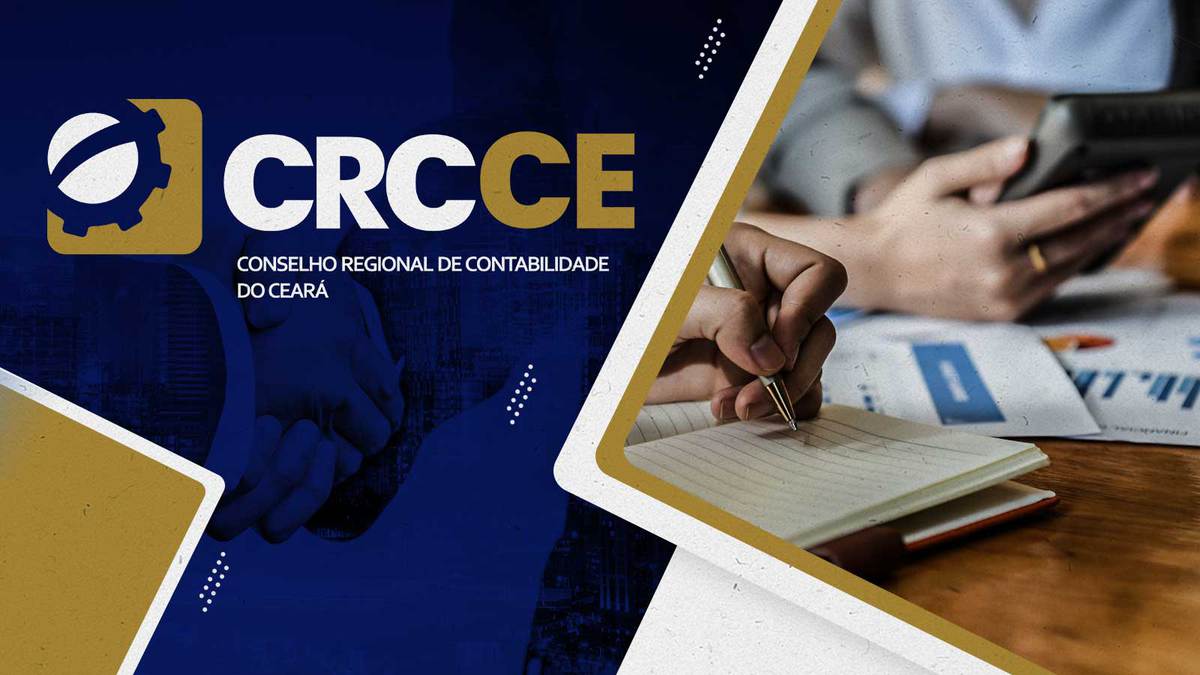 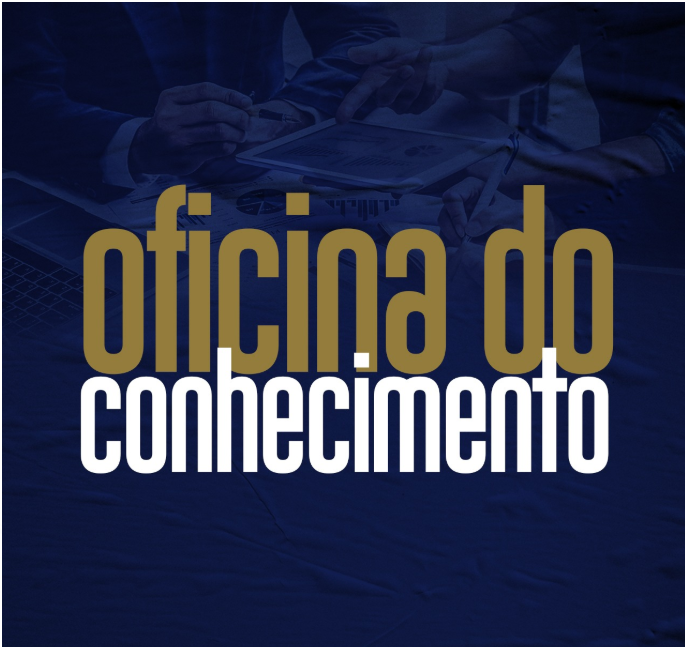 Gestão de Pessoas: 

Sugestão de modelos e práticas para as empresas contábeis
COMISSÃO DAS 
NOVAS TENDÊNCIAS
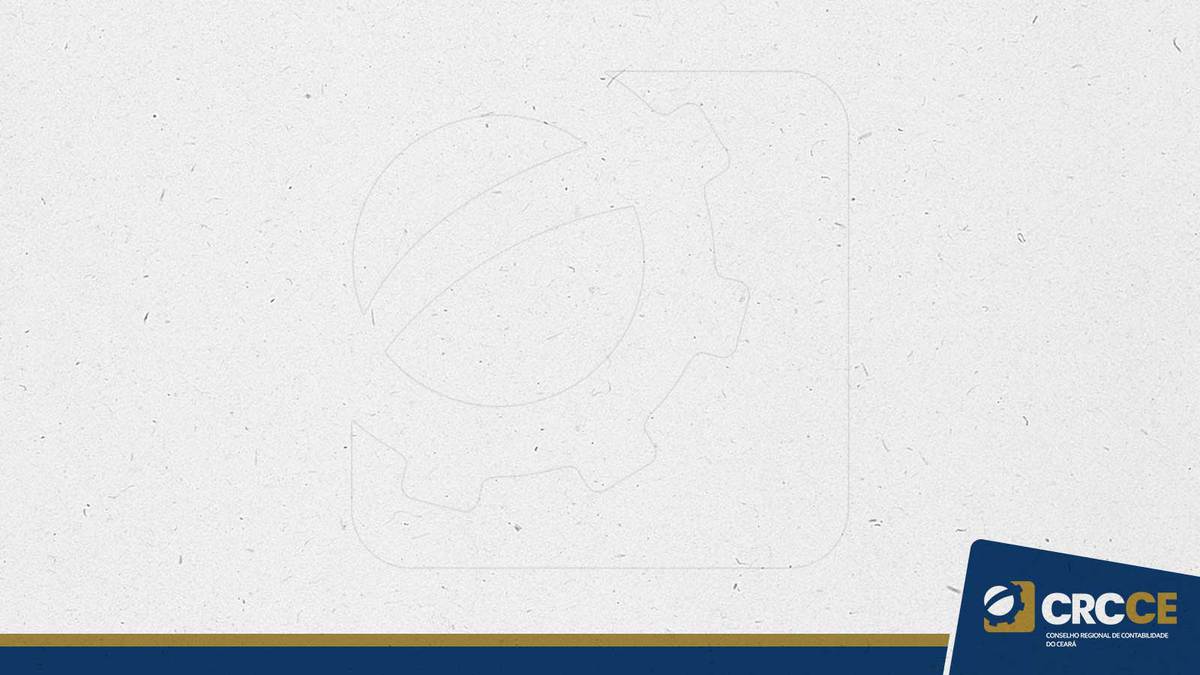 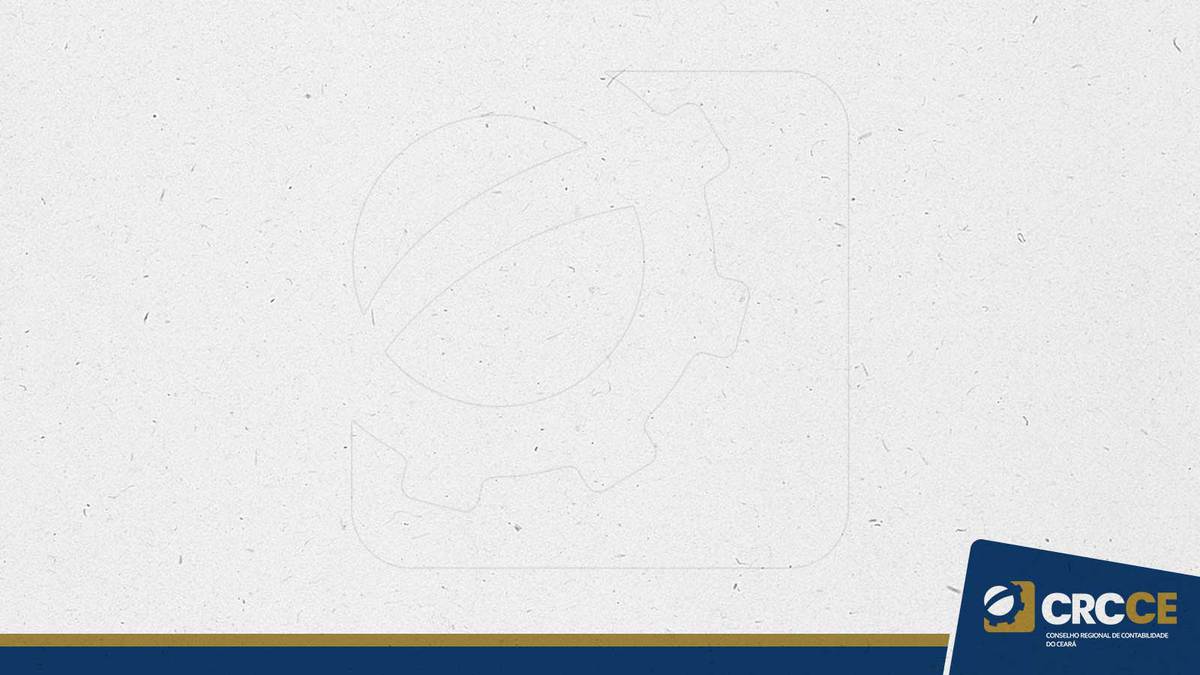 QUEM SOMOS?
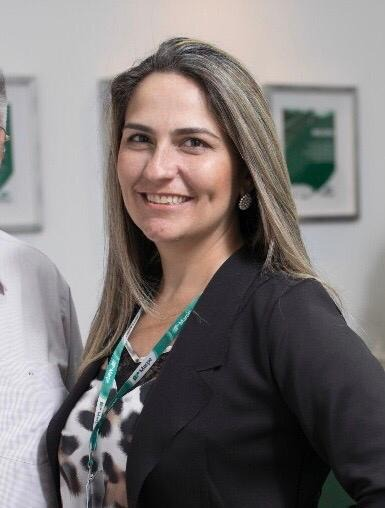 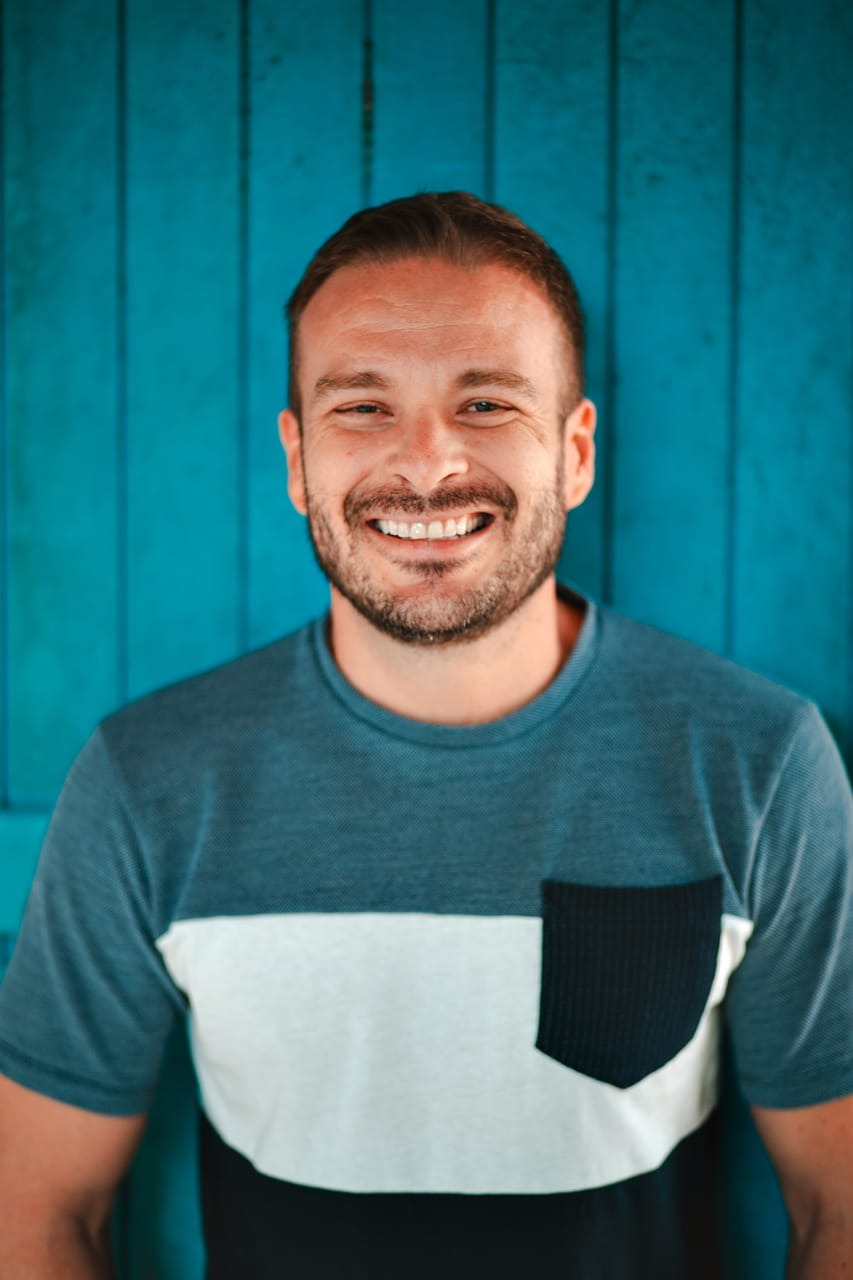 MEMBROS DA COMISSÃO DE NOVAS TENDÊNCIAS DO CRC-CE;
EMPRESÁRIOS CONTÁBEIS;
CAMILA É SÓCIA DA MARPE CONTABILIDADE, PSICOLOGA E CONTADORA;
CLAUDIO É SÓCIO DA ABRAÇO CONTABILIDADE, CONTADOR.
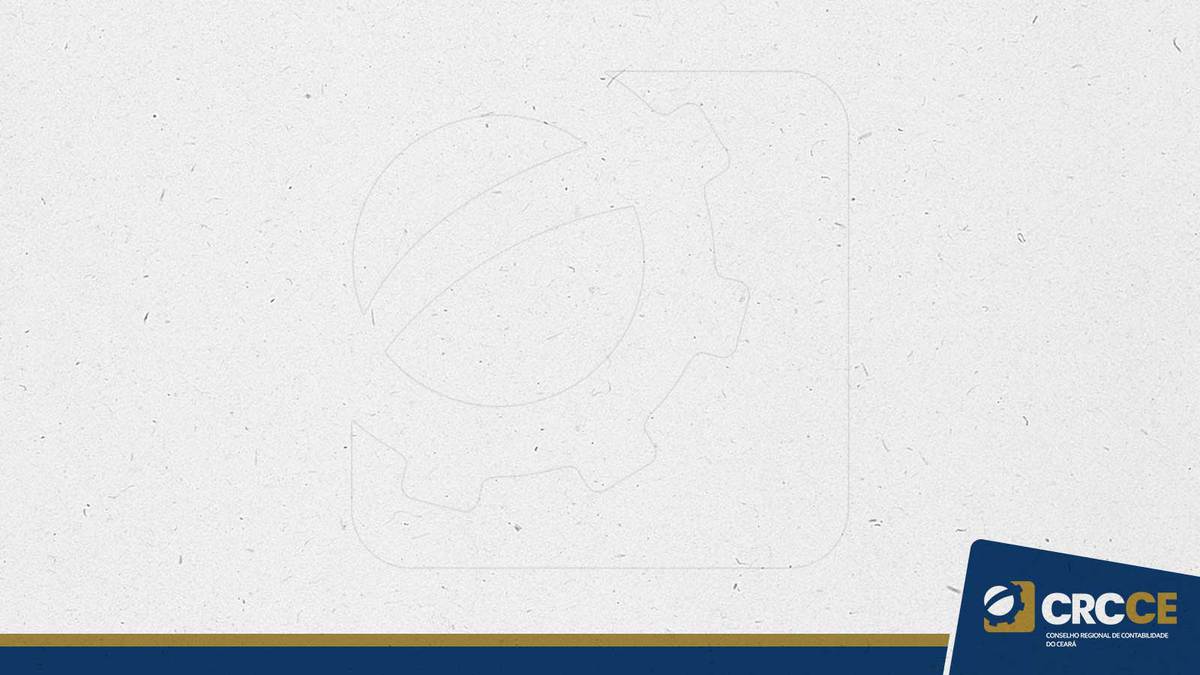 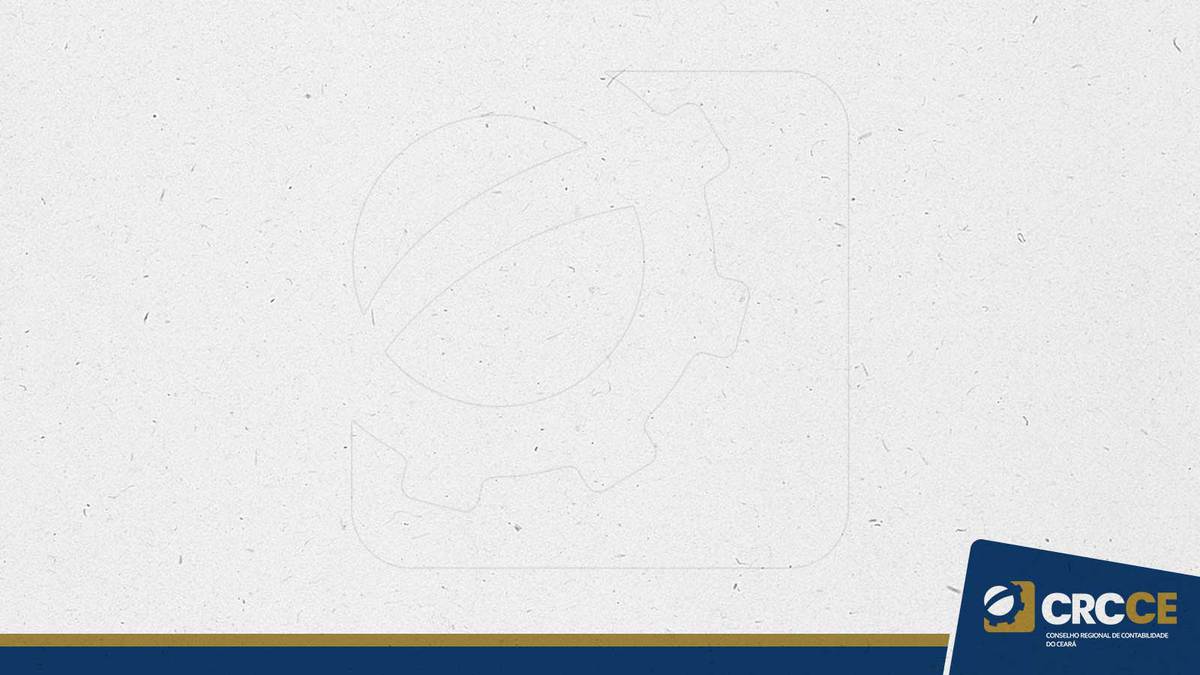 “Temos como crença que a transformação do mundo passa pelas pessoas.”
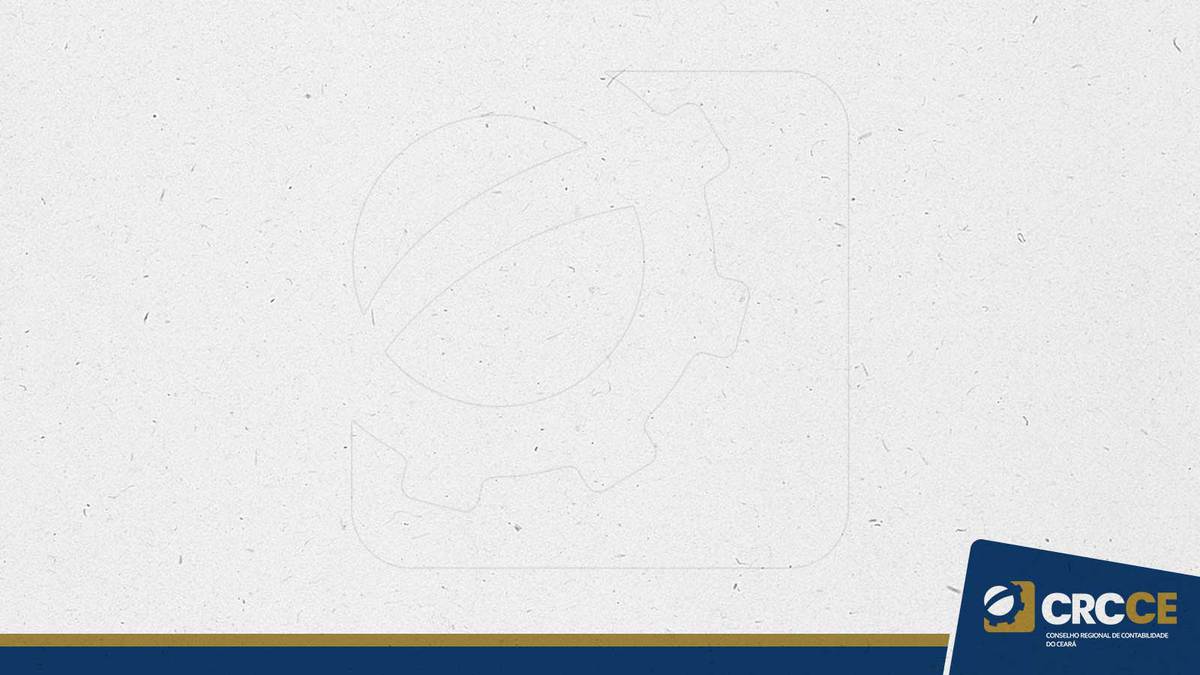 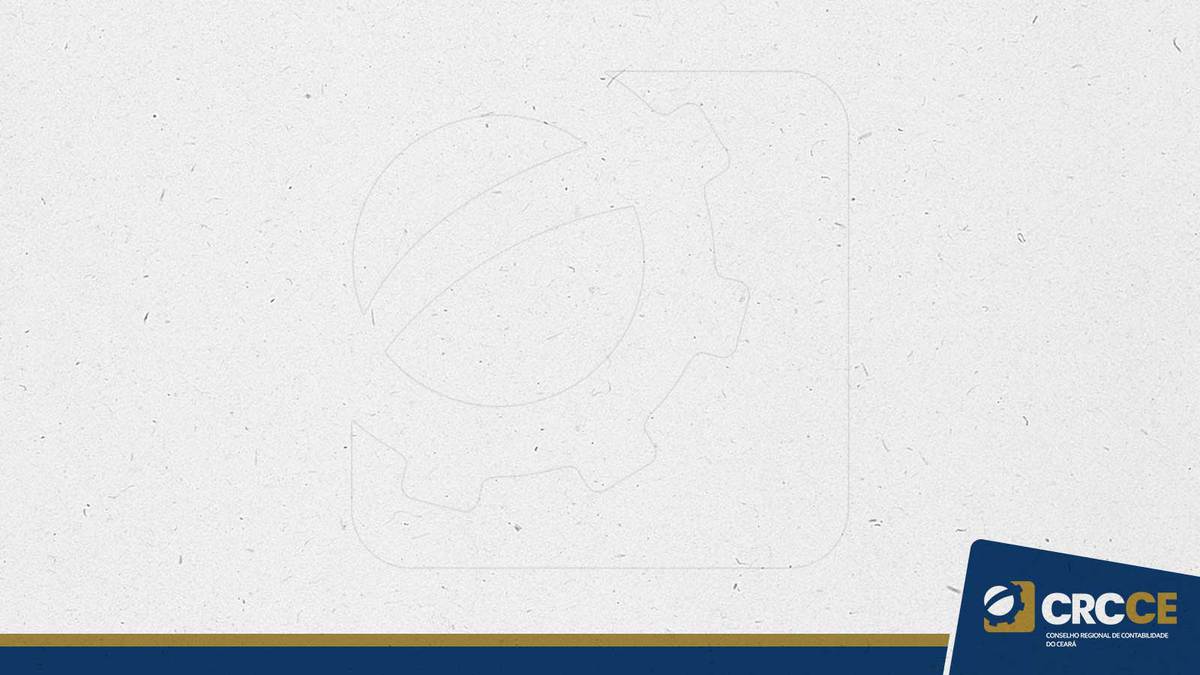 VAMOS A RECEITA DO BOLO?
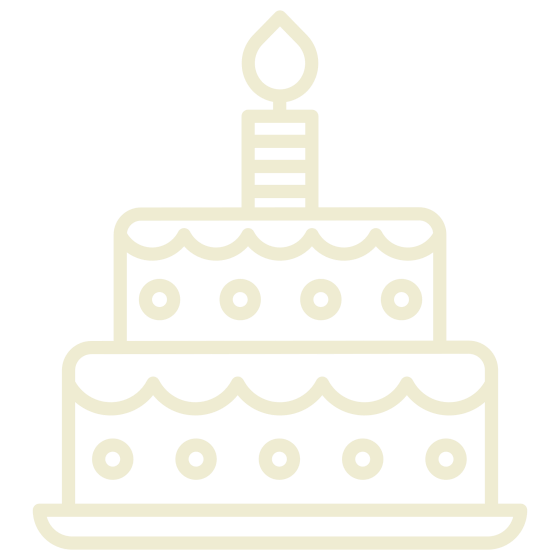 Quando tratamos de gente jamais teremos uma receita pronta, o segredo de tratar com pessoas é ter o respeito e entender do seu negócio.
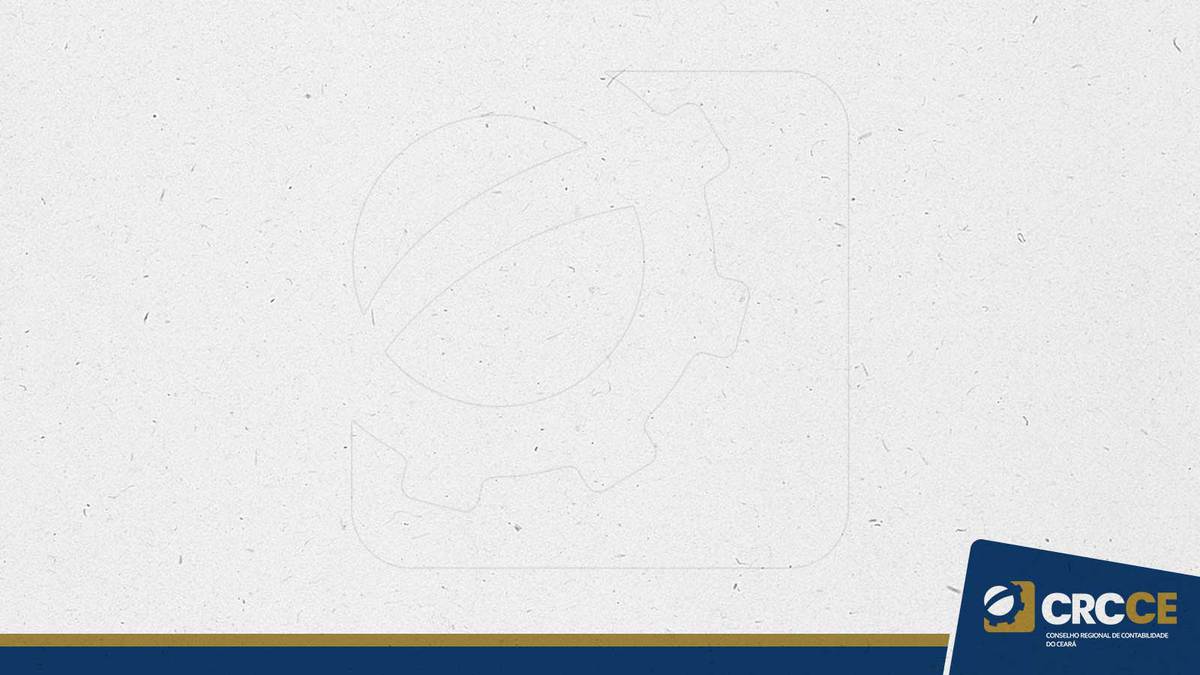 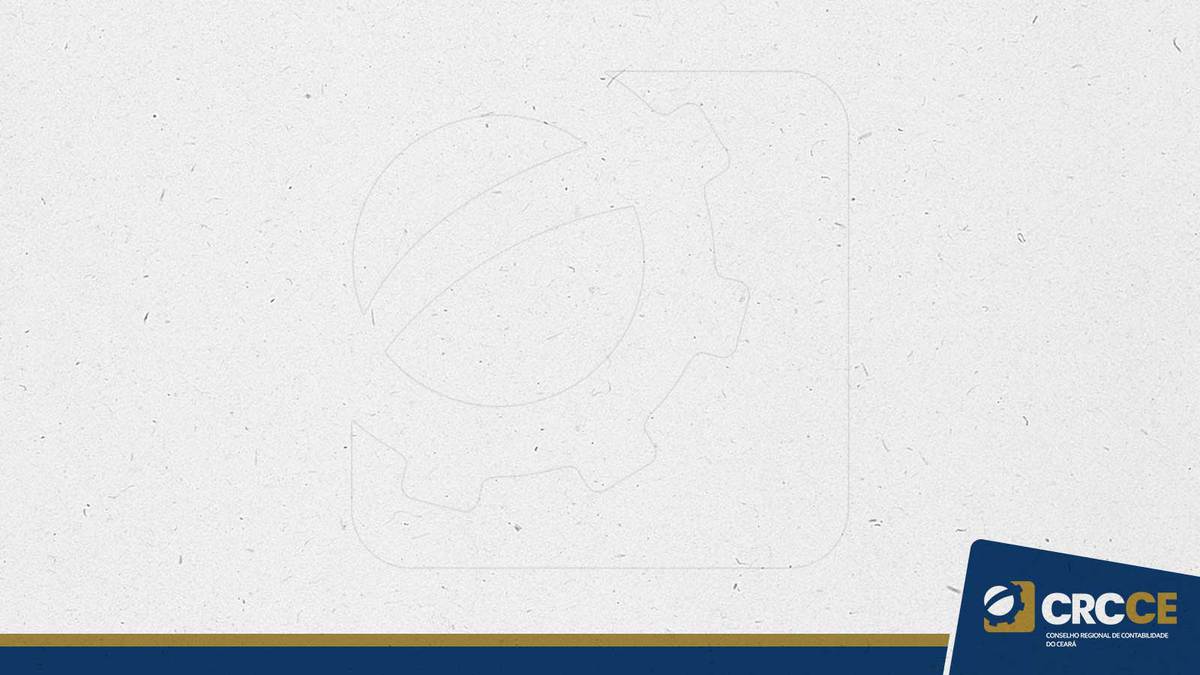 Comece pelo seu por que!
por que?
Como?
O que?
Comece aqui!
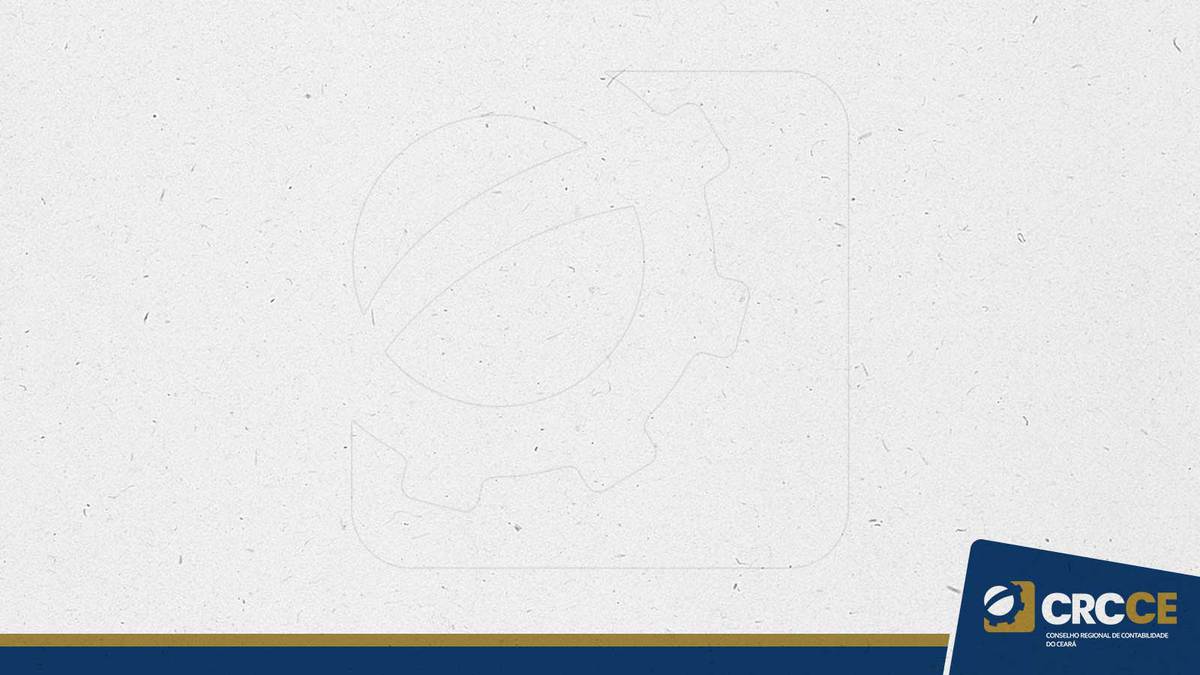 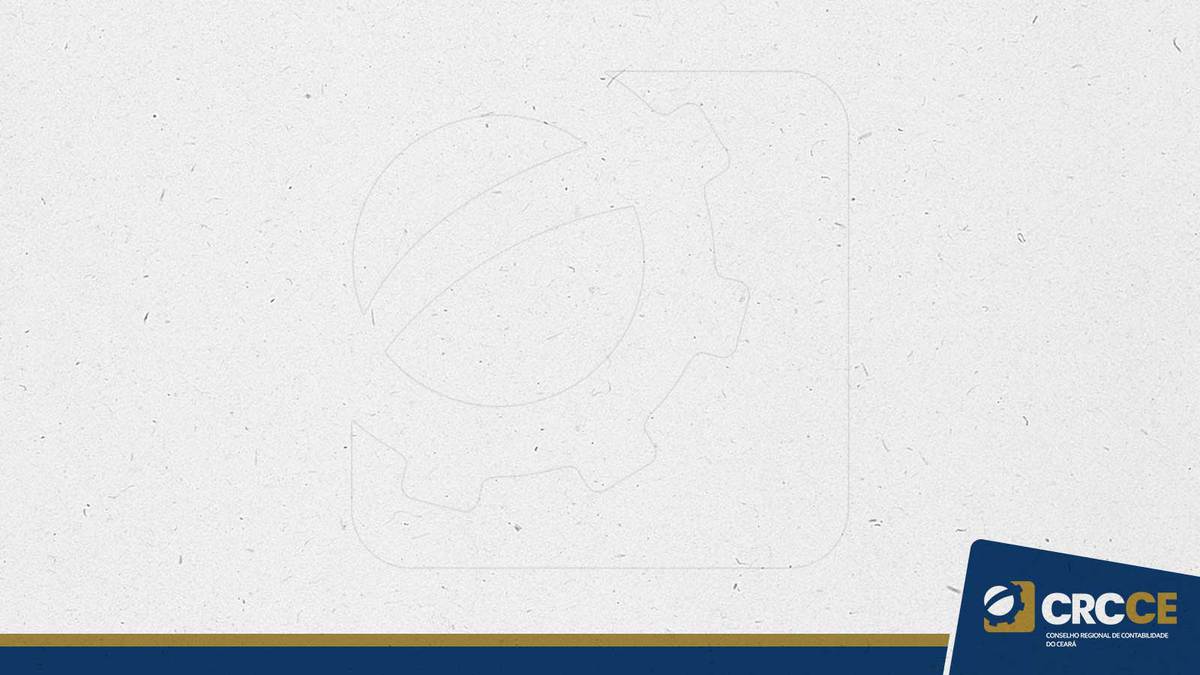 GESTÃO DE PESSOAS
Subsistemas: 

RECRUTAMENTO E SELEÇÃO- A PESSOA CERTA NO LUGAR CERTO;
TREINAMENTO E DESENVOLVIMENTO- HARD SKILLS X SOFT SKILL;
CARGOS E SALÁRIOS- CARREIRA 
CLIMA ORGANIZACIONAL.
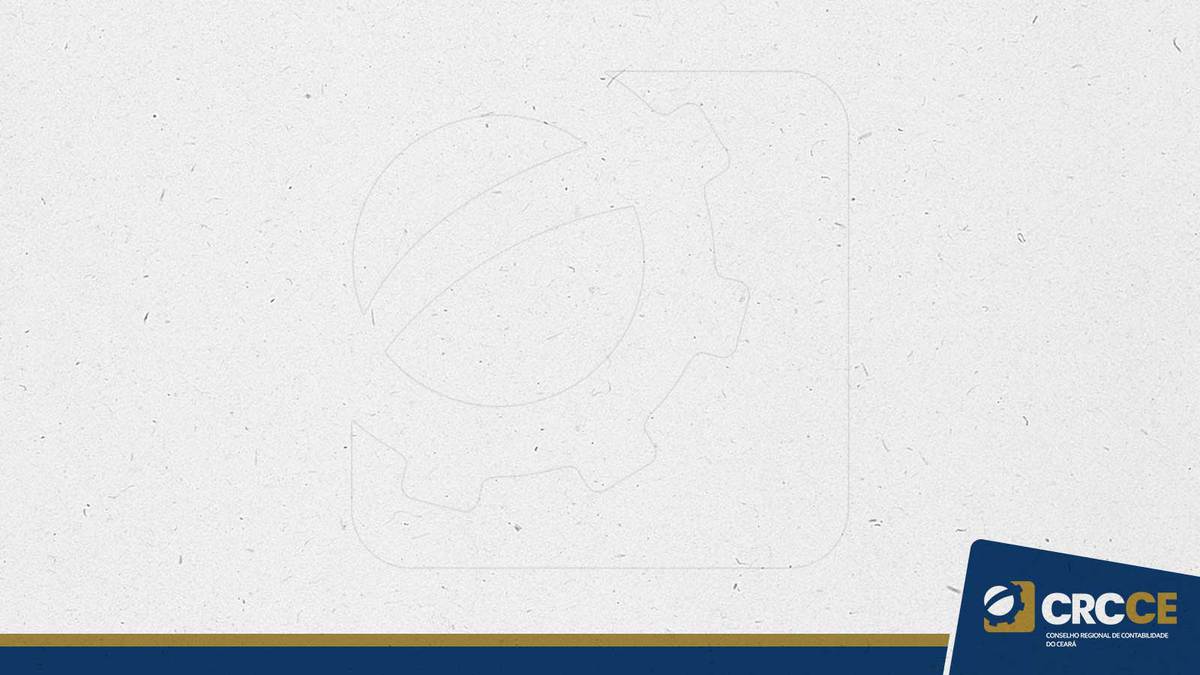 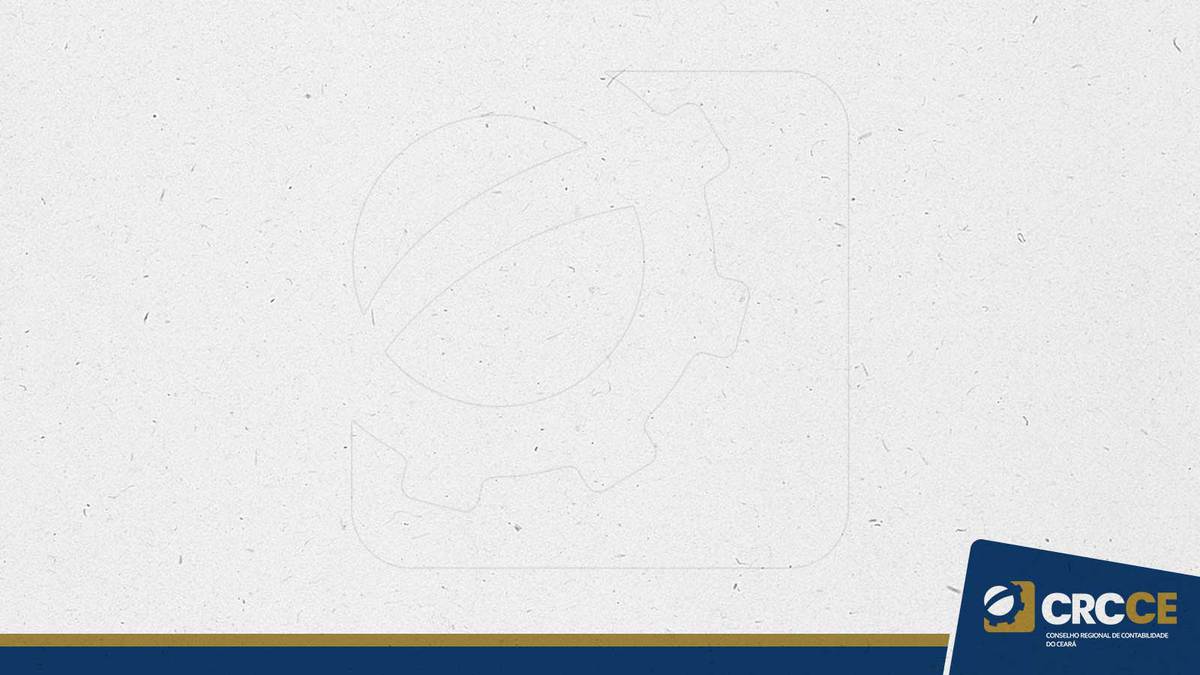 RECRUTAMENTO E SELEÇÃO
DESCRIÇÃO DO CARGO;
PROCESSO SELETIVO;
INTEGRAÇÃO;
ACOMPANHAMENTO.
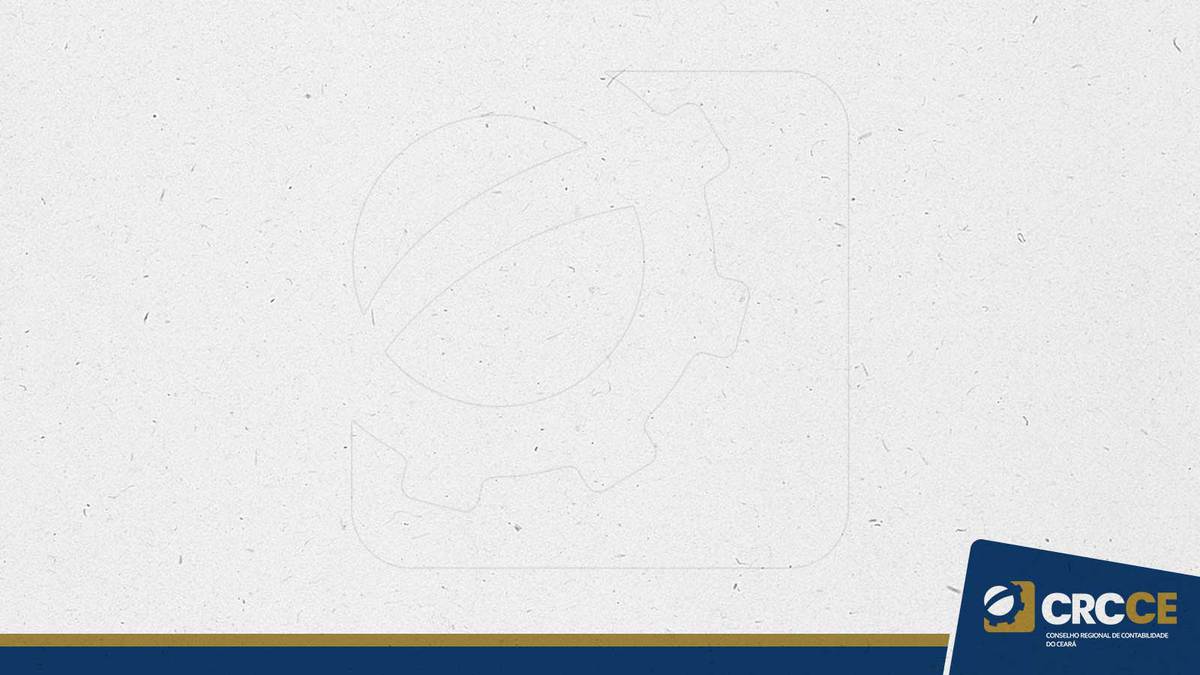 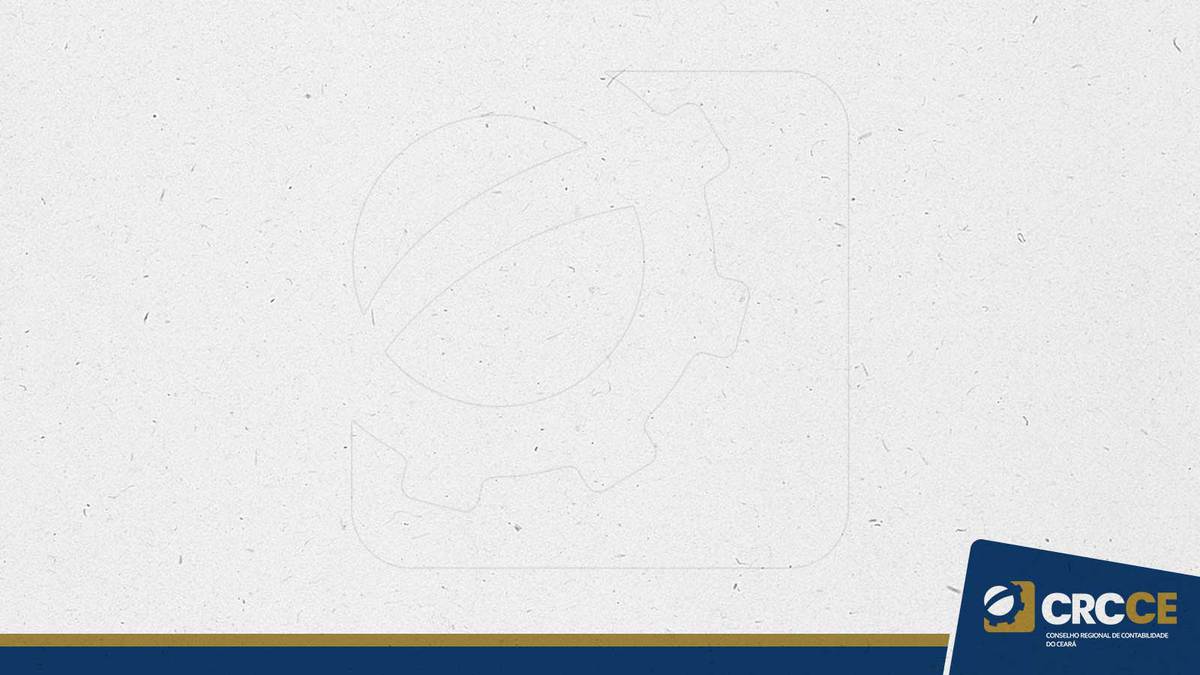 HARD SKILLS
O que encontramos nos CVs; 
Diplomas adquiridos;
Certidões, qualificações.
APTIDÕES TÉCNICAS
HABILIDADES SOCIO COMPORTAMENTAIS
SOFT SKILLS
Comunicação interpessoal;
Persuasão;
Proatividade;
Resiliência;
Comunicação;
Resolução de conflitos;
Liderança;
Confiança;
Criatividade;
Organização.
TREINAMENTO E DESENVOLVIMENTO
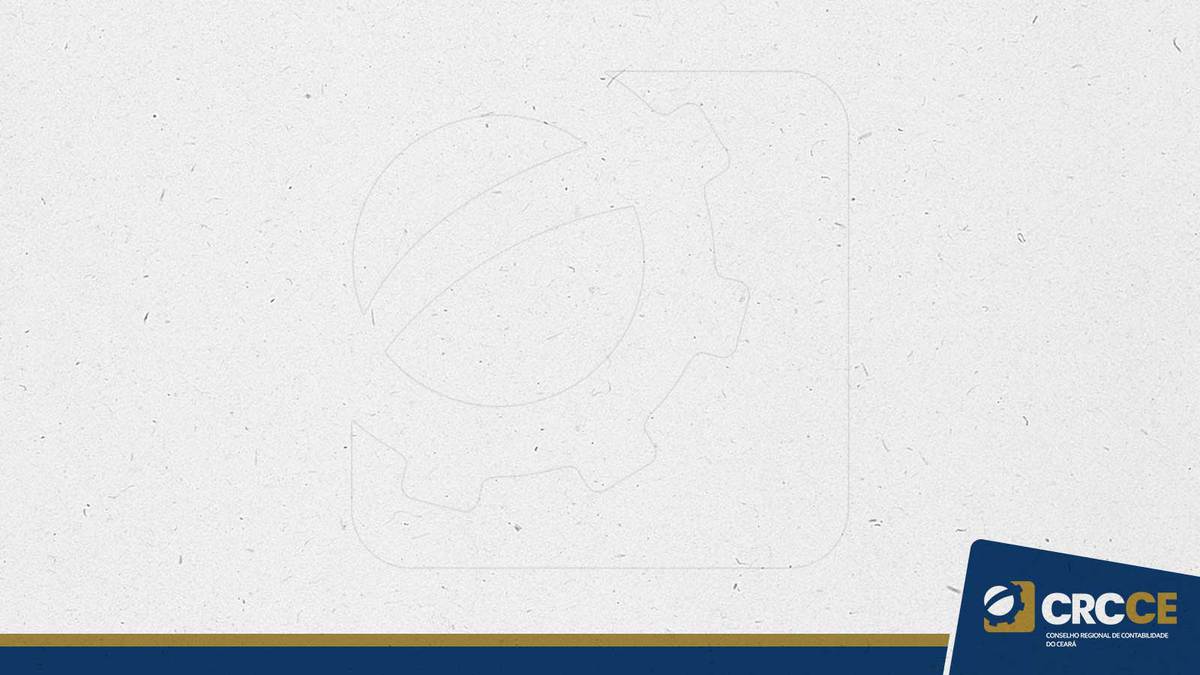 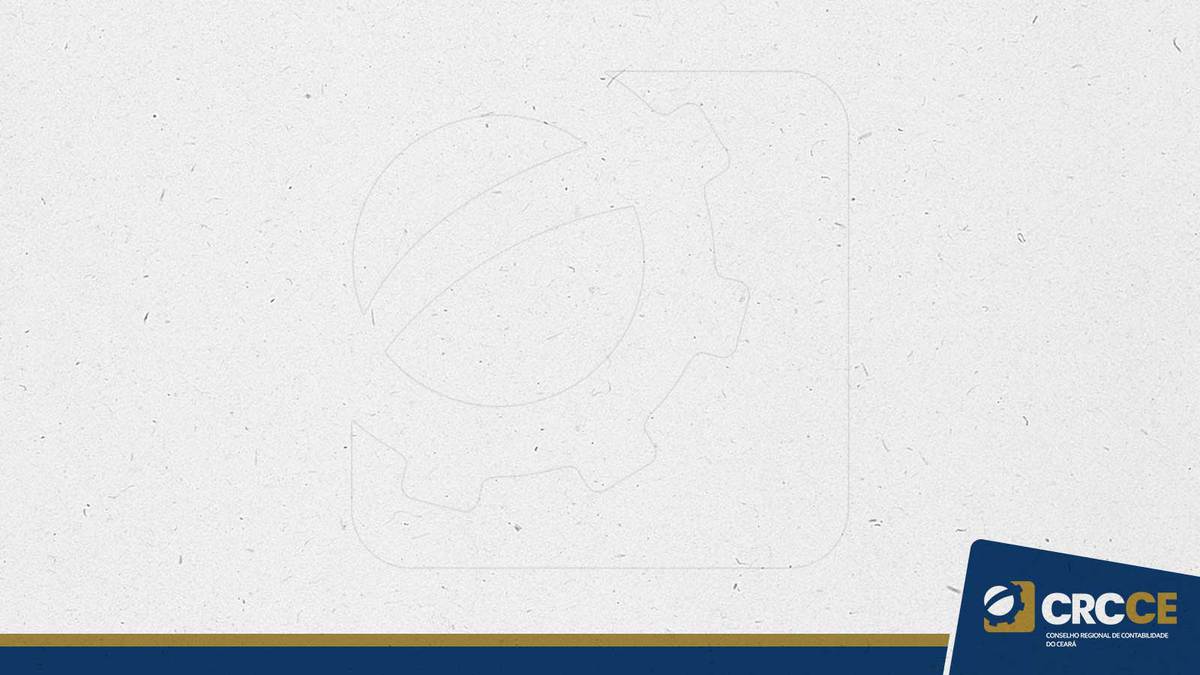 CARGOS, SALÁRIOS E CARREIRA
AVALIAÇÃO E CLASSIFICAÇÃO DOS CARGOS
LEVANTAMENTO DOS CARGOS
DEFINIÇÃO DOS SALÁRIOS
O PRIMEIRO PASSO PARA A ESTRUTURAÇÃO DO PLANO DE CARGOS E SALÁRIOS, É FAZER UM LEVANTAMENTO DE TODAS AS FUNÇÕES EXISTENTES NA EMPRESA. TODOS OS CARGOS QUE EXISTEM E QUAIS AS FUNÇÕES QUE CADA UM EXERCE.
ALÉM DOS CARGOS, TAMBÉM É NECESSÁRIO FAZER UM LEVANTAMENTO DOS SALÁRIOS DE CADA FUNÇÃO. ISSO É IMPORTANTE PARA CONSEGUIR REORGANIZAR QUANTO CADA COLABORADOR GANHA, CONSEGUINDO MANTER UMA IGUALDADE DE ACORDO COM AS ATIVIDADES QUE CADA UM REALIZA. PARA ISSO, É BOM ALÉM DE FAZER UM MÉDIA DE HORAS TRABALHADAS E RESPONSABILIDADES DE CADA PROFISSIONAL, REALIZAR UMA PESQUISA DE MERCADO, PARA TER UMA NOÇÃO DE COMO ESTÃO OS VALORES E SABER SE A SUA EMPRESA ESTÁ DENTRO DA MÉDIA. ORGANIZAÇÕES QUE PAGAM MUITO ABAIXO DO VALOR DE MERCADO, TENDEM A NÃO CONSEGUIR OBTER E NEM RETER COLABORADORES.
É PRECISO DESENHAR UMA ESPÉCIE DE FLUXO DE HIERARQUIZAÇÃO DOS CARGOS, QUAL É MAIS IMPORTANTE, COMO POR EXEMPLO, CARGOS DE LIDERANÇA OU DESENHAR A PARTIR DE COLABORADORES QUE RESPONDEM A OUTROS, QUAIS CARGOS SE EQUIVALEM. ISSO AJUDA DEFINIÇÃO DOS SALÁRIOS E TAMBÉM PARA NÃO HAVER DESENTENDIMENTOS SOBRE QUEM É RESPONSÁVEL POR CADA SETOR E/OU ATIVIDADE.
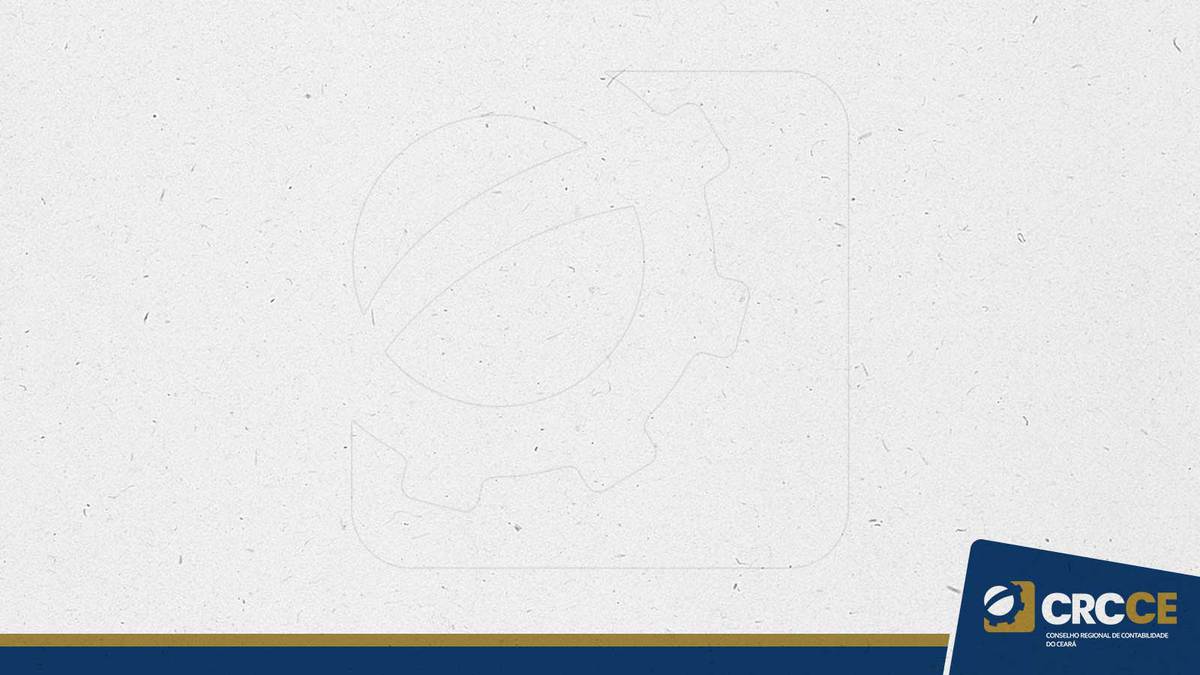 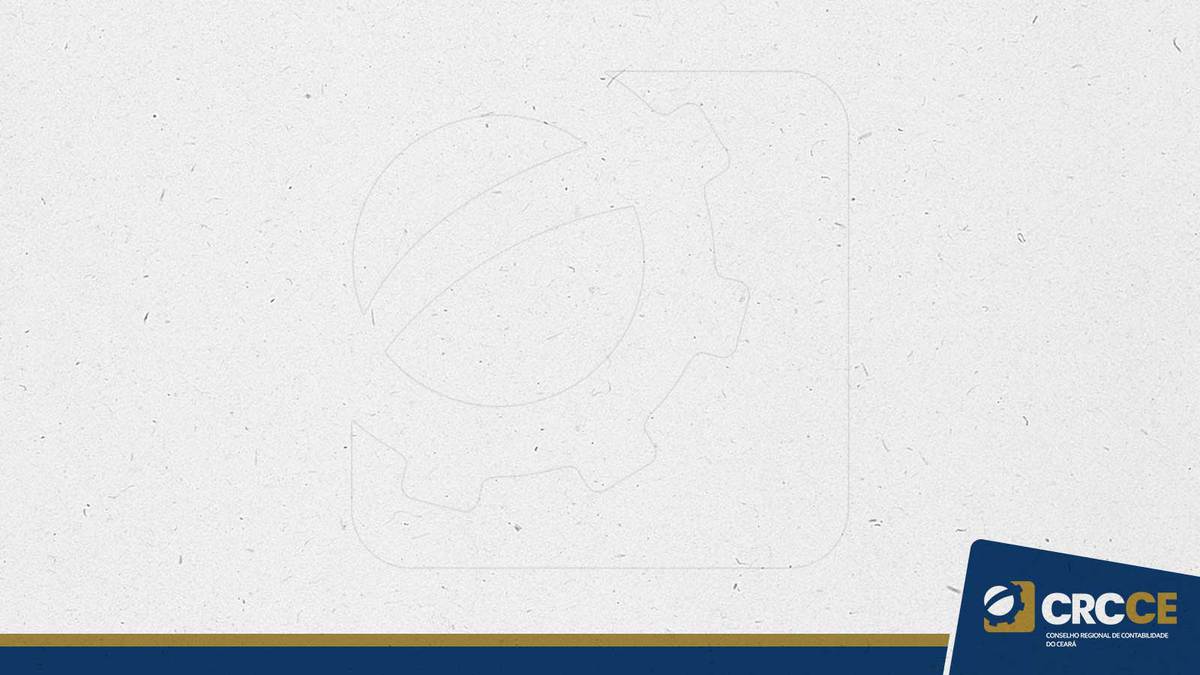 CARGOS, SALÁRIOS E CARREIRA
ELABORAÇÃO DA ESTRUTURA SALARIAL
CRIAÇÃO DE POLÍTICA DO PLANO
DIVULGAÇÃO DO PLANO
AGORA É HORA DE CRIAR UMA POLÍTICA DE CRESCIMENTO, BASEADA NO PLANO. ISSO SIGNIFICA DETERMINAR INICIATIVAS PARA QUE OS COLABORADORES CONSIGAM SUBIR DE CARGO. POR EXEMPLO, SE UM PROFISSIONAL É COLABORADOR E DESEJA VIRAR GERENTE, É PRECISO QUE EXISTEM PRÉ-REQUISITOS PARA QUE ELE MUDE DE FUNÇÃO, PODE SER TEMPO DE CASA, COMPETÊNCIAS TÉCNICAS OU COMPORTAMENTAIS.
POR ISSO, FAZER O LEVANTAMENTO DOS CARGOS É TÃO IMPORTANTE, POIS VOCÊ JÁ TERÁ UMA BASE DAS COMPETÊNCIAS NECESSÁRIAS PARA CADA CARGOS, TE AJUDANDO NA DEFINIÇÃO DESSA POLÍTICA
APÓS PESQUISAR, DEFINIR E CLASSIFICAR OS CARGOS E SALÁRIOS, É MUITO IMPORTANTE QUE VOCÊ MONTE UMA ESTRUTURA DE CRESCIMENTO DOS VALORES DE REMUNERAÇÃO DE CADA CARGO. ORGANIZE E CALCULE O ORÇAMENTO DO SEU RH E VEJA SE É POSSÍVEL DAR UM AUMENTO PARA OS SEU COLABORADORES, OU MONTAR UMA ESTRUTURAÇÃO PARA QUE SUA REMUNERAÇÃO SUBA AO LONGO DO TEMPO.
QUANDO O PLANO FOR CONCLUÍDO, É MUITO IMPORTANTE DIVULGÁ-LO PARA TODA A EMPRESA. FAZENDO COM QUE TODOS ENTENDAM MELHOR SOBRE OS SEUS CARGOS E ATIVIDADES E VEJAM AS POSSIBILIDADES DE AUMENTO DE SALÁRIO E MUDANÇA DE FUNÇÃO.
DESSA FORMA, É NECESSÁRIO MONTAR O PLANO DE CARGOS E SALÁRIOS DE FORMA CLARA PARA O ENTENDIMENTO DE TODOS E QUE NÃO SEJA TÃO EXTENSA, PARA QUE TODOS LEIAM.
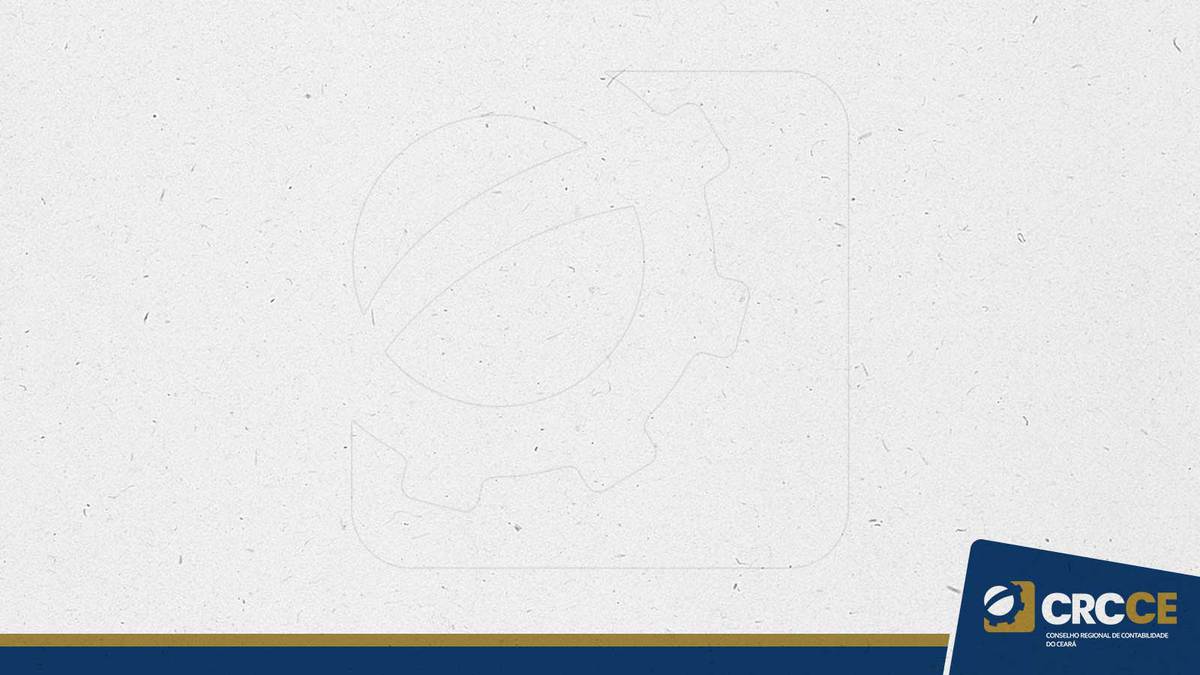 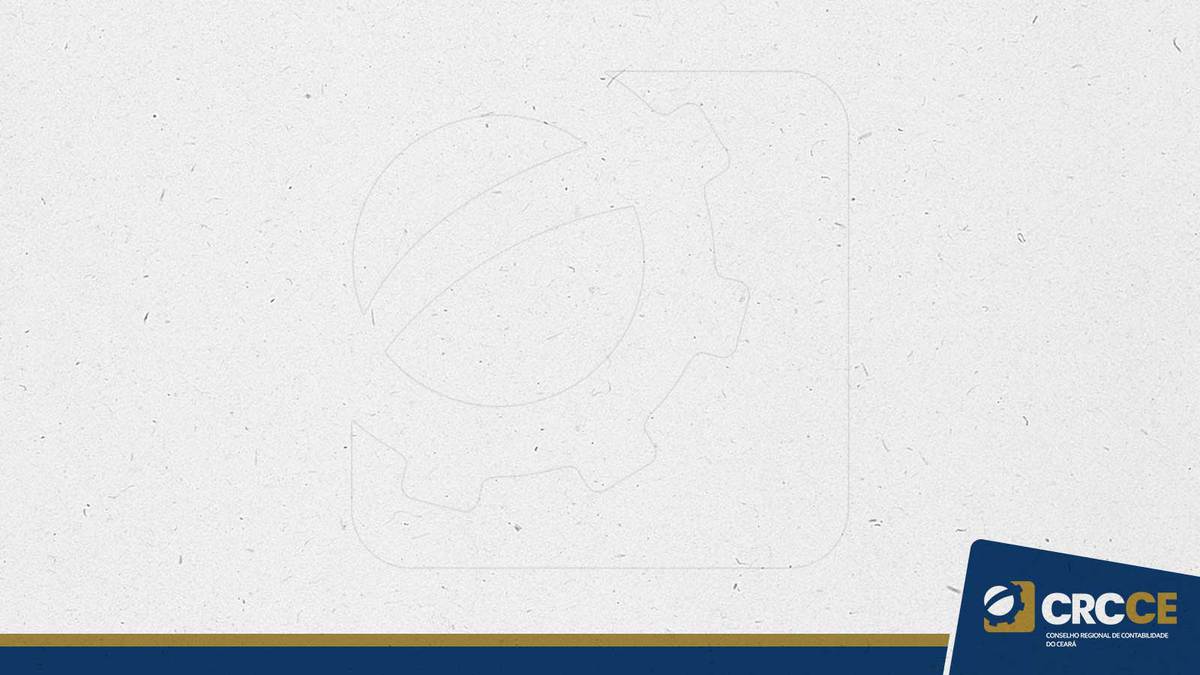 CREDIBILIDADE
RESPEITO
IMPARCIALIDADE
ORGULHO
CAMARADAGEM
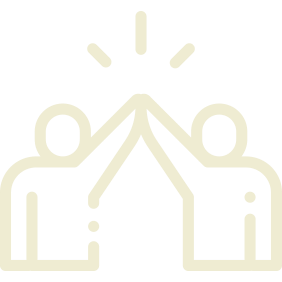 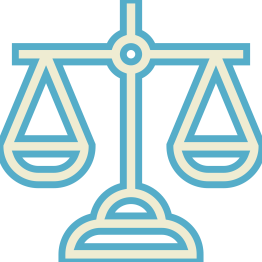 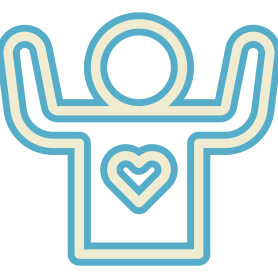 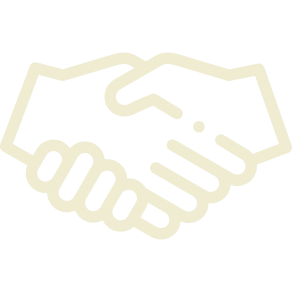 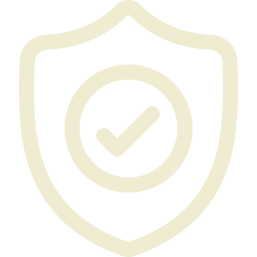 0% > a < 50%
50% > a 70%
70% > a <90%
90% > a < 100%
CLIMA PÉSSIMO
CLIMA RUIM
CLIMA BOM
EXCELENTE CLIMA
Não há condições mínimas de trabalho.
O clima possui aspectos que atrapalham o desempenho das tarefas.
O clima ajuda no desempenho das tarefas.
O clima é uma vantagem competitiva da empresa.
CLIMA ORGANIZACIONAL
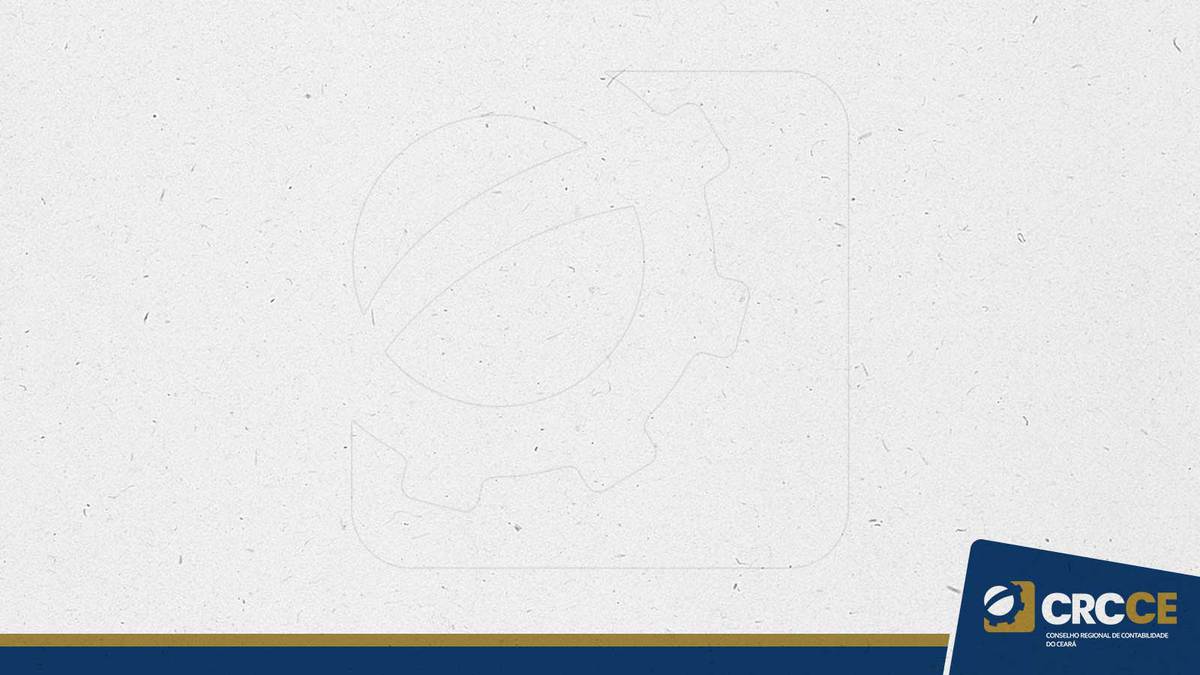 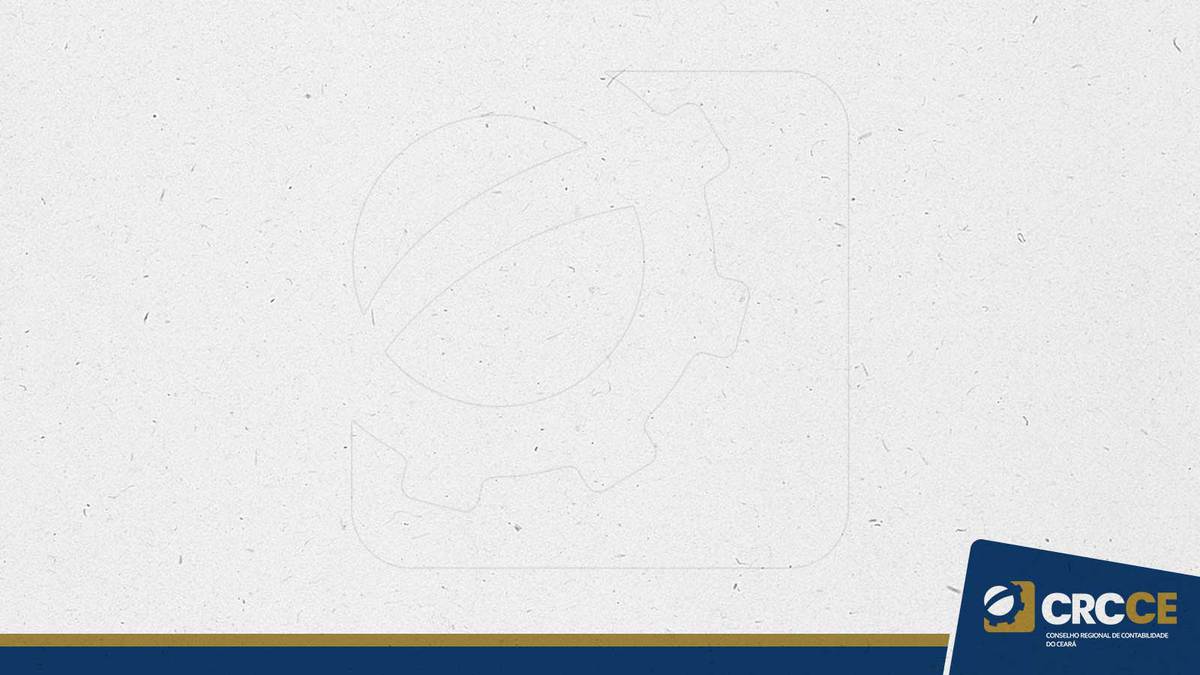 FLEXIBILIZAÇÃO DE HORARIOS;
FERRAMENTAS DE COMUNIÇÃO E CONTROLE DE ATIVIDADE  E MONITORAMENTO DE HORAS;
ALGUNS SETORES  OU PESSOAS PERMANECERÃO HOME OFFICE;
PESQUISA DE SATISFAÇÃO CONTINUA.
ESTRUTURA PARA O COLABORADOR TRABALHAR;
AVALIAR PRODUTIVIDADE.
FUNCIONÁRIOS NO NOVO NORMAL
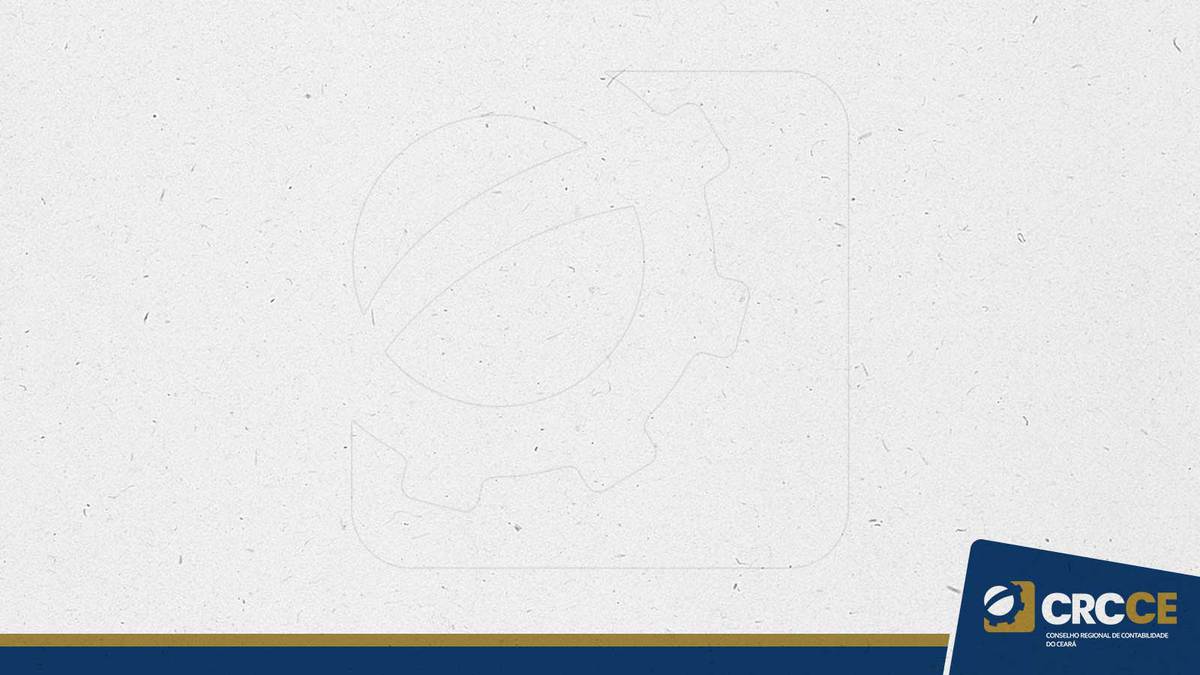 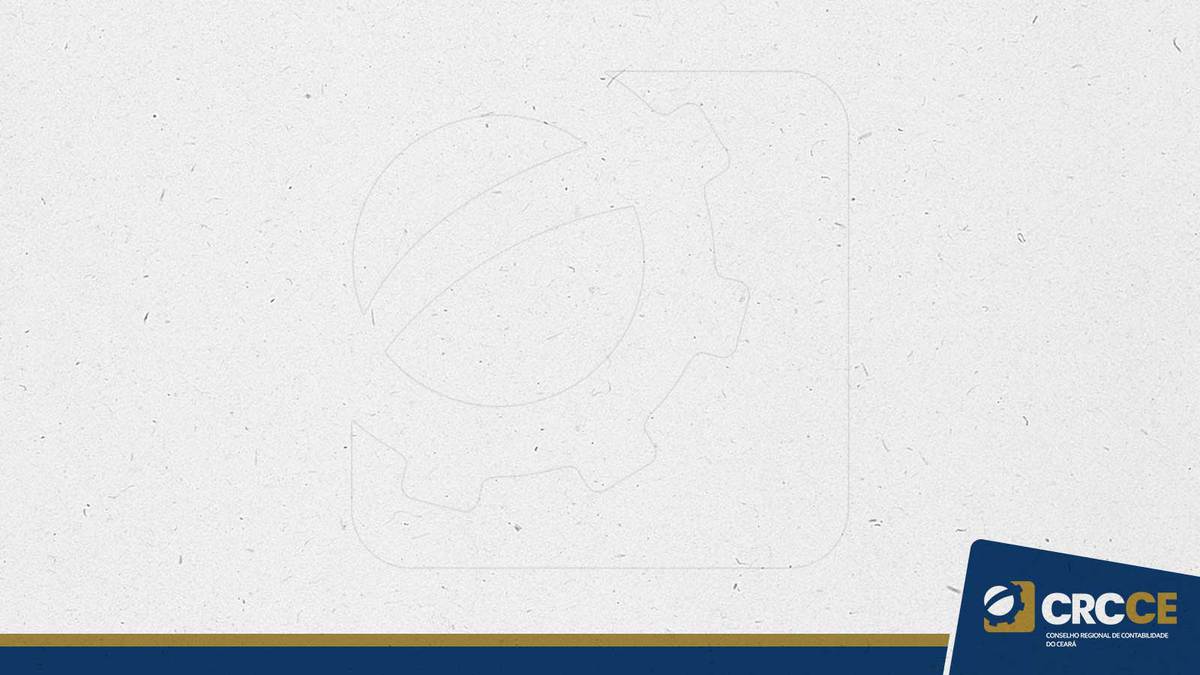 SENSO DE PROPÓSITO
EMPATIA
RESILIÊNCIA
FLEXIBILIDADE
ENGAJAMENTO
LIDERANÇA 4.0
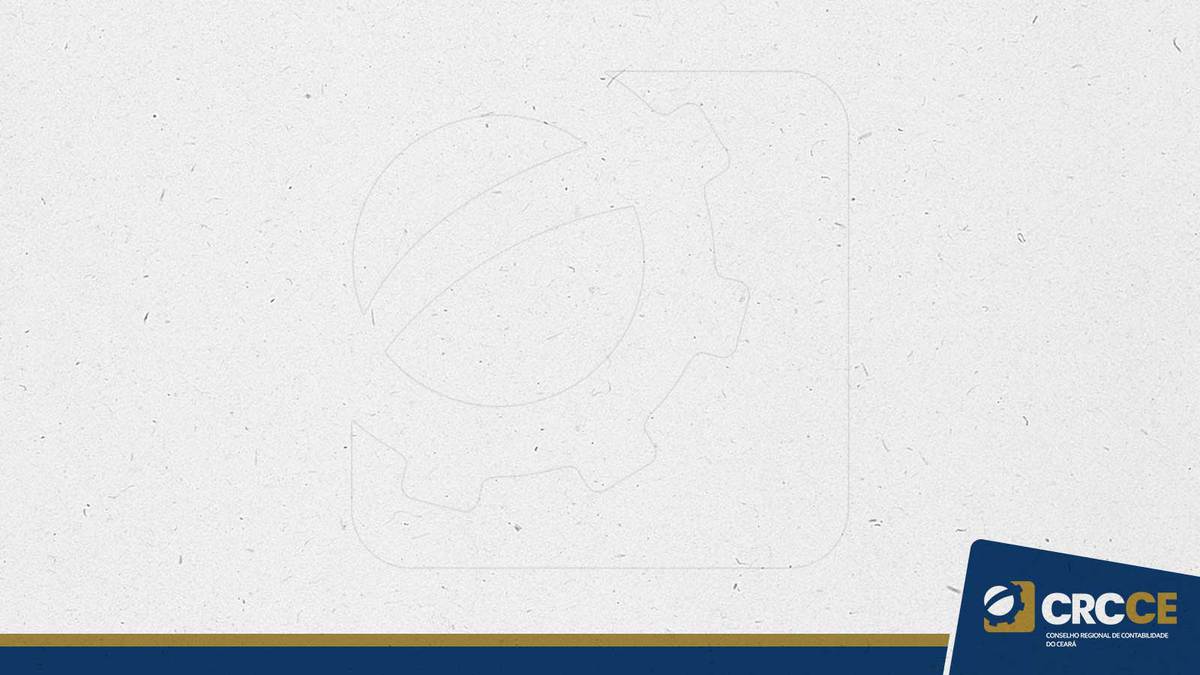 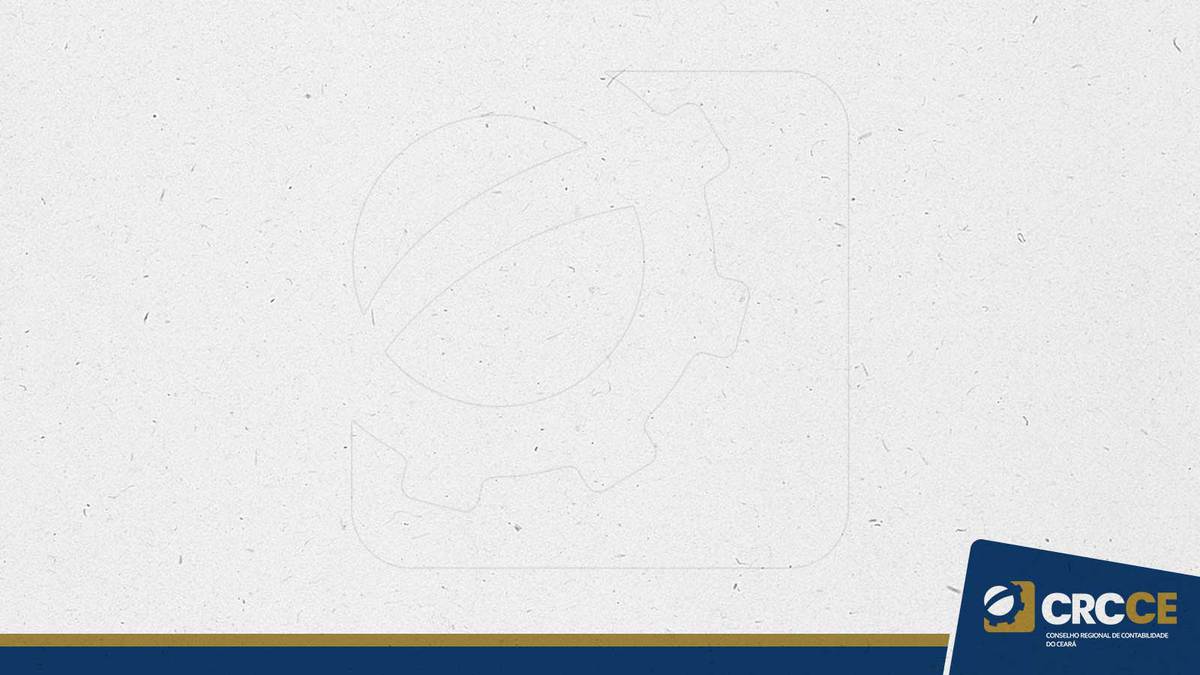 Obrigado(a)!
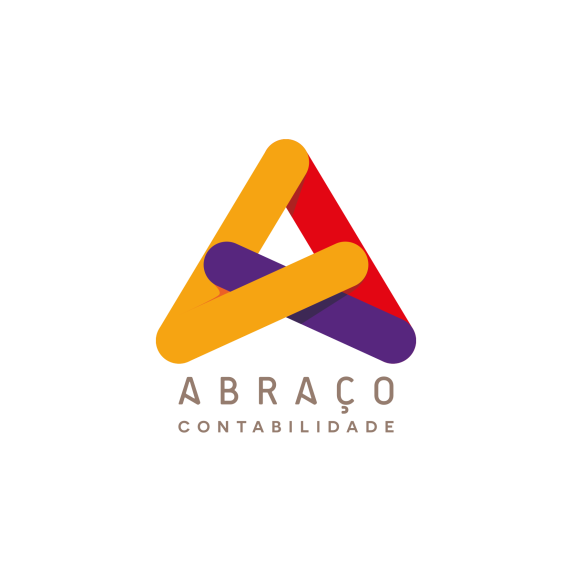 /ABRACOCONSULTORIA
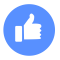 @ABRACOCONTABILIDADE
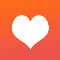 CLAUDIO@ABRACOCONSULTORIA.COM.BR
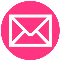 85 99974.0954
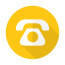 /MARPECONTABILIDADE
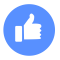 @MARPECONTABILIDADE
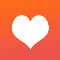 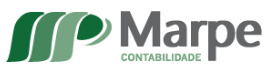 CAMILA@MARPECONTABILIDADE.COM.BR
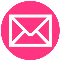 85 3401.2499
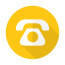